Как заинтересовать учащихся математикойВыступление на семинаре в ФМШ 2007 (7.02.2018)
Шевкин Александр Владимирович, Заслуженный учитель РФ, лауреат премии и грантов мэрии Москвы в области образования, к.п.н., стаж работы в школе 44 года, один из авторов учебников математики серии «МГУ-школе», С.М. Никольский и др., Просвещение.
avshevkin@mail.ru        www.shevkin.ru
1
Немного истории
Уважаемые коллеги!  
   По данной теме я выступал несколько лет назад на семинаре в ФМШ 2007, поэтому буду краток. 
   В 2011 г. Я учил две подгруппы по 15 человек в двух 5-ых классах. Ребята мотивированные, но разные по уровню подготовки. Мы шли по учебникам С.М.Никольского и др., где начало достаточно простое, я привлекал сборник «Задачи на смекалку». Кроме 6 учебных часов в неделю у учащихся были ещё 2 часа в неделю на «Математический практикум». Скоро выяснилось, что хорошо бы ребят подтягивать по материалу, не входящему в изучаемый курс математики. То есть дать им важные, на мой взгляд, задачи и методы их решения.
«Пятёрочки» задач
Я стал применять родную для нашей школы идею «пятёрочек» задач. Что это такое? 
   Раз в неделю я раздавал учащимся листочки с пятью новыми задачами — выбранными из разных источников или специально составленными. Листочки с решениями задач сдавали все желающие. Перед раздачей нового листка проводился разбор решений задач на уроке. Иногда разбиралось решение первой задачи, учащиеся вводились к круг новых идей. 
    В классе применялся электронный журнал, отметки выставлялись с учётом «веса»: х4 — контрольная работа, х3 — самостоятельная работа, х2 — классная работа, х1 — домашняя работа.
Оценивание «пятёрочек» задач
Если учащийся решал все задачи в моём присутствии на консультативном  часе, то он получал 5х4 (как за КР). Приносил решения всех задач из дома — 5х3, с уменьшением числа решений уменьшалось число «пятёрок», выставляемых  в журнал. Другие отметки не ставились.
   В порядке компенсации я получил право быть более строгим и требовательным в оценивании школьных видов работ.
   В 8 классе пробовал перейти на обычные отметки 5, 4, …, но сразу резко упало число сдаваемых работ. Пришлось вернуться к прежней системе оценивания.
   Период работы по этой системе у меня был исключительно плодотворным: составилось много новых задач, некоторые из них вошли в наши учебники. Опубликованы статьи.
Итоги применения «пятёрочек» задач
Был составлен сборник статей 
               Математика – это интересно! (ИЛЕКСА)
    Там, в частности, рассказано, что к десятому листку в 6 классе ребята захотели не только решать мои задачи, но и составлять свои. Приведу три примера.
    1. Касимов И. Миллионер Кирилла Петрович хранит деньги в сейфе с двузначным цифровым кодовым замком (цифры от 0 до 9). Вор Вася пытается подобрать код замка, но после пятой попытки замок отключился на 1 сек., после шестой — на 2 сек. (каждое следующее отключение длилось в два раза дольше предыдущего). Сможет ли Вася открыть замок, если первые 40 попыток будут неудачными?


некоторые из них позже вошли в наши учебники.
Итоги применения «пятёрочек» задач
Итоги применения «пятёрочек» задач
2. Чуйков С. Существует ли на клетчатой бумаге прямоугольник, составленный из клеток-квадратов, в котором количество его внешних клеток равно количеству внутренних клеток?
    Сначала я решил задачу «по-взрослому» с диофантовыми уравнениями, но рассказывая шестиклассникам решение, быстро понял, что погорячился. Тут же пришла в голову идея: а что если раскрашивать поровну внутренние и внешние клетки. Решения у меня ещё не было, я провёл следующий урок, а на перемене прибежал Григорьев Д. с готовым решением.
    Давайте я не буду рассказывать решение, скажу только, что существует только два таких прямоугольника.
Итоги применения «пятёрочек» задач
Следующую задачу на вероятность принёс Юнусов Т. 
    3. У пирата 8 шестизарядных револьверов. Пять из них он зарядил одним патроном, крутанул барабан каждого заряженного револьвера так, что нельзя понять, каким по счёту будет выстрел из этого револьвера. Остальные револьверы остались незаряженными. Из восьми револьверов выбрал три случайным образом. Пират хочет нажать на курок каждого из них по одному разу. Определите вероятность того, что он услышит хотя бы один выстрел».     Так появились три «пятёрочки» задач на вероятность, часть из них вошла в наши учебники и рабочие тетради. После решения всех задач Тимур первым решил принесённую им задачу. Задачи можно использовать в физматклассах и при подготовке к ЕГЭ.
Одна задача на вероятность из «пятёрочек»
4. Учитель запланировал проверить два домашних задания из шести. Эти два задания он выбирает случайным образом и за их невыполнение ставит в классный журнал отметку 1. Определите вероятность события: а) A — «Аня получит 1», если она не выполнила какое-либо одно из этих шести домашних заданий. 
Решение. Если домашние задания пронумеровать от 1 до 6, то все возможности выбора учителем двух домашних работ можно изобразить на схеме.
	12	13	14	15	16		Учитель может выбрать две домашние 	23	24	25	26          работы 15-ю способами. Работа Ани (пусть
	34	35	36     			работа 1) может попасть на проверку
	45	46					в 5-ти случаях из 15-ти…	56
Где почитать? Где эти «пятёрочки»?
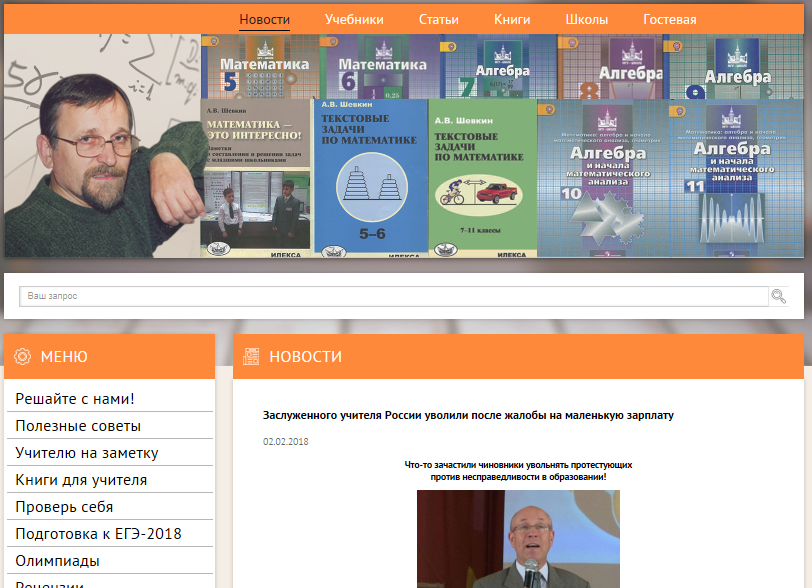 См. в бок. менюОлимпиадыРешайте с нами!Подготовка к ЕГЭКонсультацииКниги для учителя
Рецензии…

Статья про «пятёрочки» в разделе
ШКОЛЫ.
Где купить учебную литературу ИЛЕКСЫ?
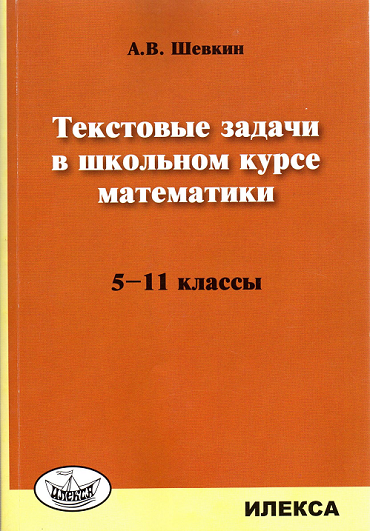 Сайт издательства «ИЛЕКСА» - http://www.ilexa.ru/
   Можно сделать заказ на книги «на бумаге», можно купить электронные версии книг. Вышла новая книга для учителя: Текстовые задачи в школьном курсе математики. 5-11 классы.
По почте вышлю материалы, использованные в моём сообщении (папка «Участнику семинара»).
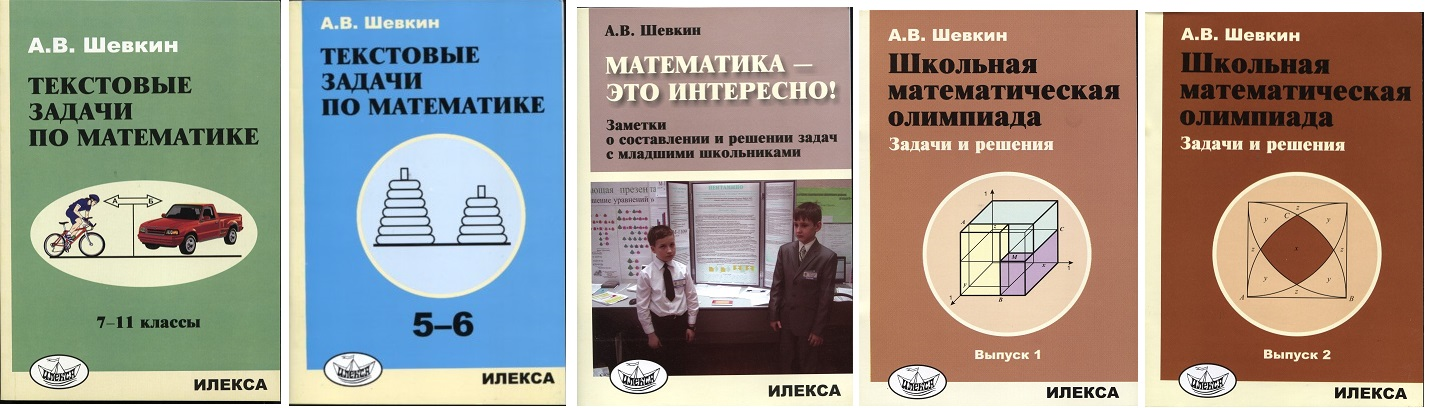